日本語教育の仕事と応用言語学
松下達彦　（36期、東京大学）
2019年12月10日　東京鯱光会　例会 （ホテルグランドアーク半蔵門）
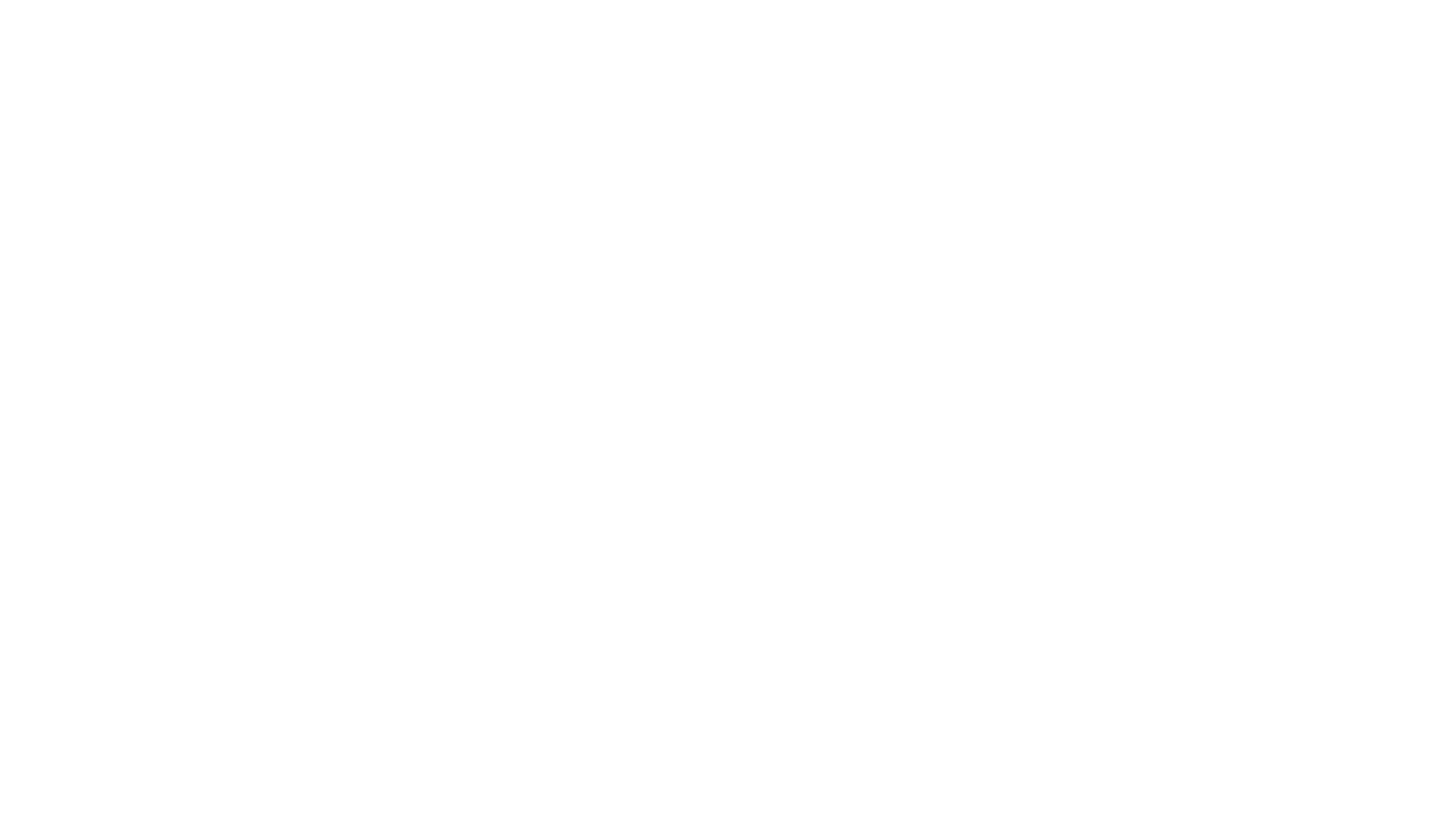 日本語教育は理解されにくい仕事
チームワークと事務処理の重要性
日本語教育とこれからの日本社会
応用言語学 Applied Linguistics とは
自分の取り組んでいる研究
　1) 語彙の学習と教育の研究
　2) 言語教育プログラムの研究
本日のお話
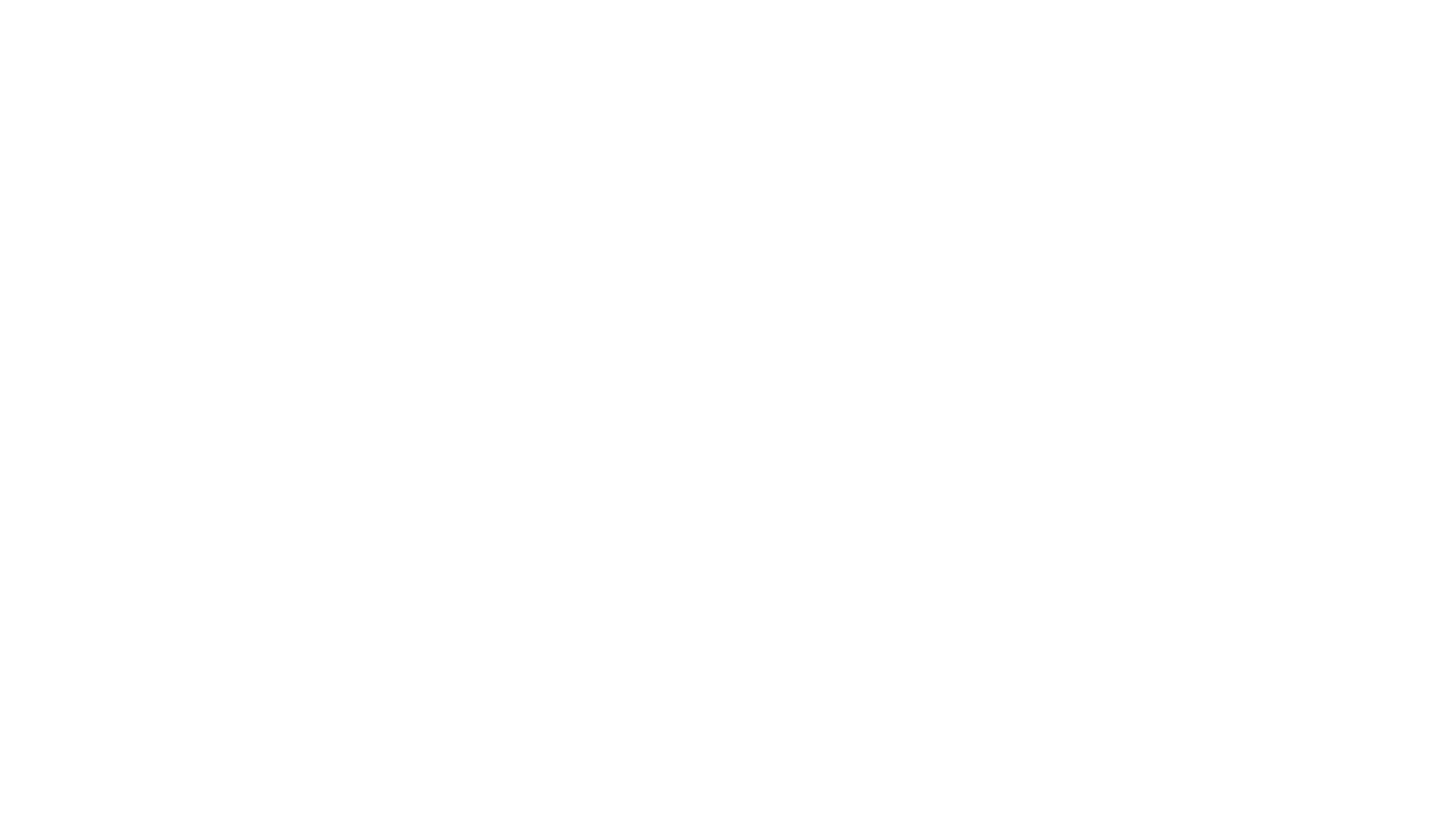 日本語教育は理解されにくい仕事
よくある誤解１
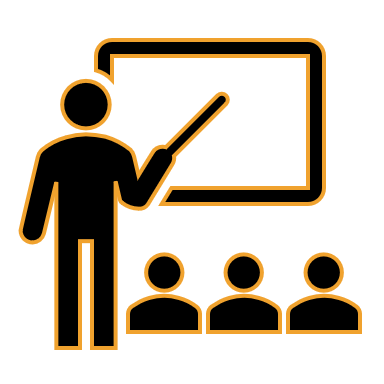 国語の先生？
あえて言えば・・・
　英語の先生のほうが近い
　が，上級になってくるにつれ，国語や社会や理科の先生のようにもなる
よくある誤解２
正しい日本語を使う人？
日本語に厳しい人？
日本語が好きな人？
⇒（少なくとも私は）Ｎｏ
・むしろ多くの日本語教師は「不十分な」日本語でも十分に通じることを知っている
・目的を達成できれば手段は何でもいい（言葉がなくてもいい）と考えていることが多い
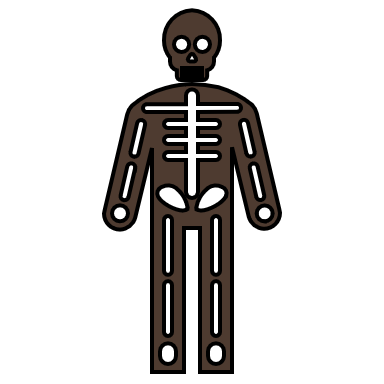 日本語ナショナリズムには反発を感じる
世田谷区の「日本語特区」
　　小学校1年生で「香炉峰の雪は簾をかかげて看る・・・」
齋藤孝『声に出して読みたい日本語』（草思社，2001年）
藤原正彦「国家の品格」（新潮社，2005年）
坂東眞理子「女性の品格」（PHP研究所，2006年）
　　　　　　　　　　　　　　　　　　　　　　　　　　　　　　　　　　等々の問題点
伝統や「品格」 の強調はマイノリティの排除につながりやすい
　
難しいことを易しく言う技術は非常に重要
“Teacher Talk”
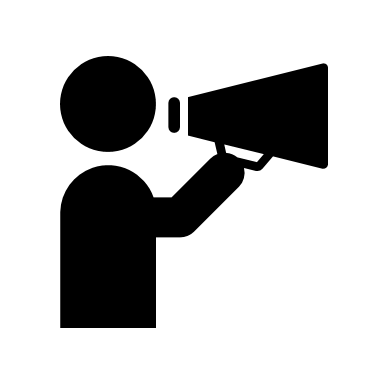 よくある日本語教師本に紹介されていること
学習者がよくする質問例
「～に」と「～で」
「～くれる」と「～もらう」
「～てある」と「～ておく」
「にぎる」と「つかむ」
　などの類義表現、文化や社会についての疑問など
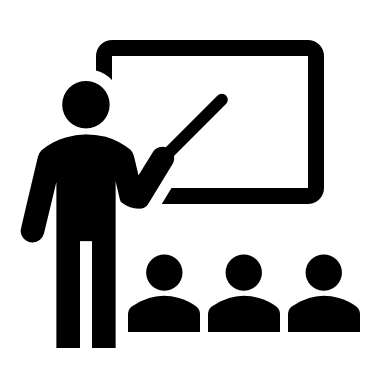 知識と技術の両方が必要
文法をそのまま教えるだけでは使えない使えるようにするには、言語習得に関する知識が必要
例）
類義語，類形語を初出でまとめて教えない方がよい 
どのぐらいの頻度／密度で出会えば習得できるか 
意識が向いている場合とそうでない場合でどう違うか 
アンダーラインにはどの程度効果があるか 
文法習得と語彙習得はどうかかわっているか
　　　　　　　　　　　　　　　　　　　　　　　　　　　　　　　　　　　　　　　　等々
自動車の教習所の先生や水泳のインストラクターとの共通性
→現実に近い場面を想定した「練習」
　　（あるいは現実そのもの）の必要性
学習者心理への配慮の必要性（国語教育とも英語教育とも違うところ）
マイノリティ心理への理解が必要，障碍者，LGBTの問題との共通性
第二言語教育と外国語教育の違い
日本語教育学（第二言語教育学）の学際性
日本語教育能力検定試験の出題範囲
世界の中の日本
言語
心理
社会
教育
言語
心理
社会
コミュニケーション
関連学術分野
コミュニケーション学
心理学
応用言語学
政治学
社会言語学
心理言語学
社会学
情報工学
経済学
言語学・日本語学（音声・文法・語彙等々）
教育学
哲学
文学
新しい「日本語教育人材」養成の方針（国語審議会分科会答申）
新しい「公認日本語教師（仮称）」資格の創設との報道も（朝日新聞2019年9月20日）

「日本語教育能力の判定に関する報告（案）」について
パブリックコメント募集中（12月13日（金）まで）
http://www.bunka.go.jp/seisaku/kokugo_nihongo/kyoiku/ikenboshu/nihongoiken_hanteihoukoku/index.html
広くて深い知識・技術が必要

しかし「狭くて深い」よりも「広くて浅い」ほうが向いている。
必要な能力
・相手や周囲の状況に合わせて授業や学習環境を設計する能力
・ネットワーク力
・協働力
教育はそもそも応用的、臨床的な分野

大学には理論の好きな人が多いが、理論研究者にはある一側面しかわからない人が多い

しかし、言語を教える仕事は、言語だけわかっても教えられない
→言語学者がよい言語教師になれるとは限らない
相手は「人間」

だから幅広い知識や柔軟性が要る
社会の変化にも対応していかなければならない

普通の研究者は狭くて深いオタクだけど、言語教育について言えば浅くてもいいから好奇心旺盛で指向の広い人のほうが向いている。
オタクではいられない。
よく地域で活動している人から、大学での日本語教育と生活者のための日本語活動
では違うといわれるが、本質的には同じ似ていることが多い

大学でも留学生はマイノリティで、地域で暮らすマイノリティ住民が抱えている問題の本質と留学生が大学で抱えている問題の本質は同じだから
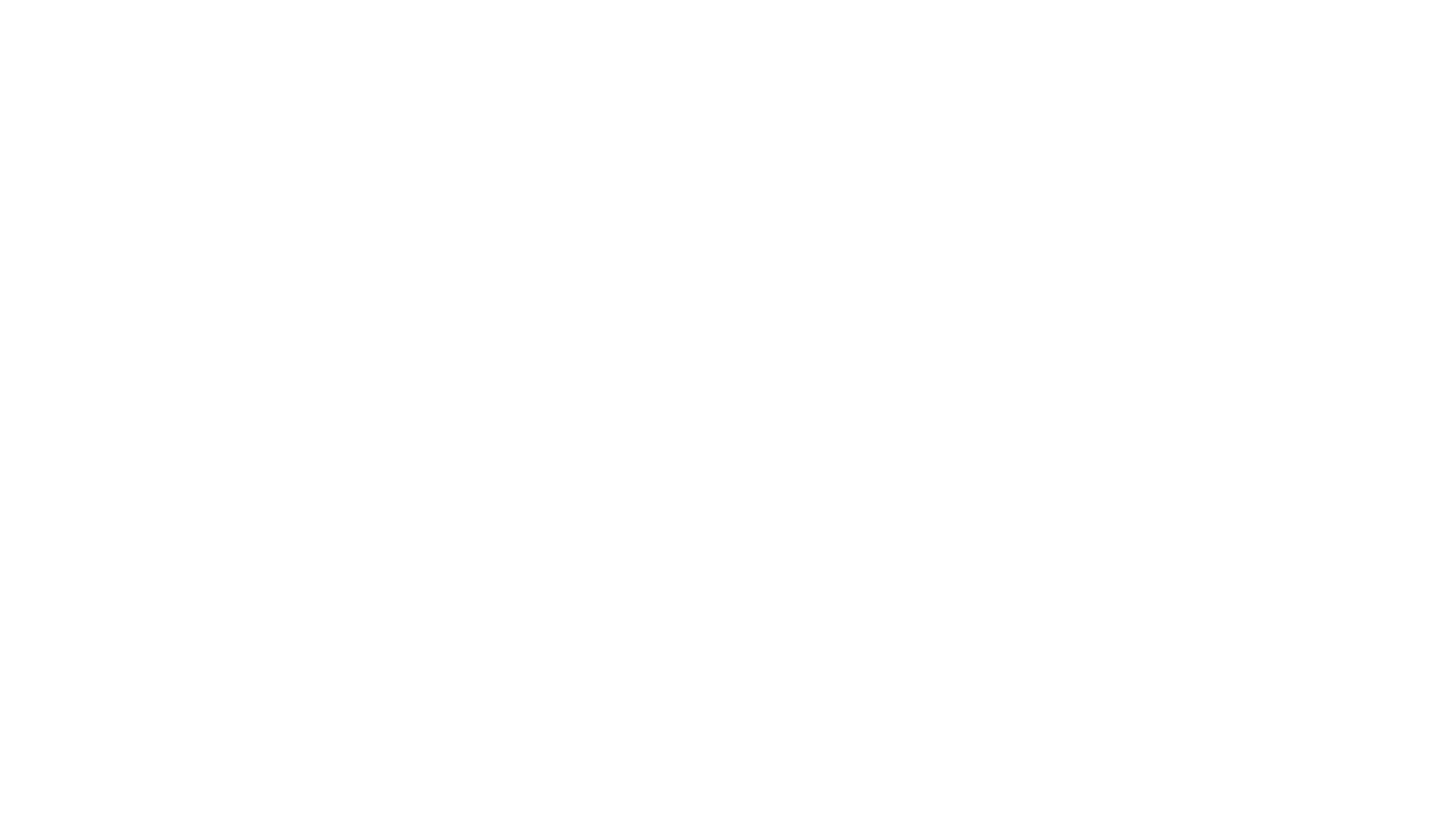 チームワークと事務処理の重要性
大学の先生というと研究室にこもってオタクになっているイメージ 

実際にそういう先生も多いが、日本語教師はそれではすまない
大学でも、語学、体育、情報処理など、初年次に数多く開講される科目群には
非常勤教員も多く、
抱えている設備・備品もある
これらの専任教員は多くの管理的業務をこなすことになる。
普通の会社でセクションに分かれてしていることのほとんどの要素がある
人事、予算（経理）、施設・備品管理、広報（Ｗｅｂ管理）、
カリキュラム（製品）開発、教務（製品・サービス）管理、
学生応対（クレーム処理？）など
　
しかも事務職員はいないか、いても少数　
⇒事務処理能力や行政能力が極めて重要
（大きな研究室を束ねる理系教授もそうらしいが）
桜美林大と東京大での経験：教養系の中堅私大と研究型の大型国立大で、いろいろな違いもあるが、留学生や日本語教師としてする仕事には
驚くほどの類似性がある
→つまりこれは
大学における日本語教育の構造的な問題
桜美林大と
東京大

留学生や日本語教師としてする仕事の類似性
ほぼ全学を相手にすることになる

いろいろなところと少しずつかかわりあう

日本語教育は留学生教育関連の事務室と連携することが多い
たった３人の教員で週に50以上の科目を管理

それらの原資の出所は5, 6か所に分かれており、それによって学生の履修資格（優先順位）が変わるなど、
非常に複雑なオペレーションを強いられる

→これは留学生対象科目が各学部や学科単位では成り立たないような少数だから起こる問題
桜美林にいた頃・・・
あまりに事務管理が忙しくて研究ができない！
何とかして日々の仕事を研究にできないか
と思って調べてみたら・・・

英語ではELTマネジメントが重要な分野
プログラム評価を中心に、
プログラム運営が研究対象にもなっている
それで2004年に小規模の研究会を立ち上げたが今まで続いてきて、

ついに本を出すことに！

日本語教育でも少しずつ注目される分野になりつつある。
（後述）
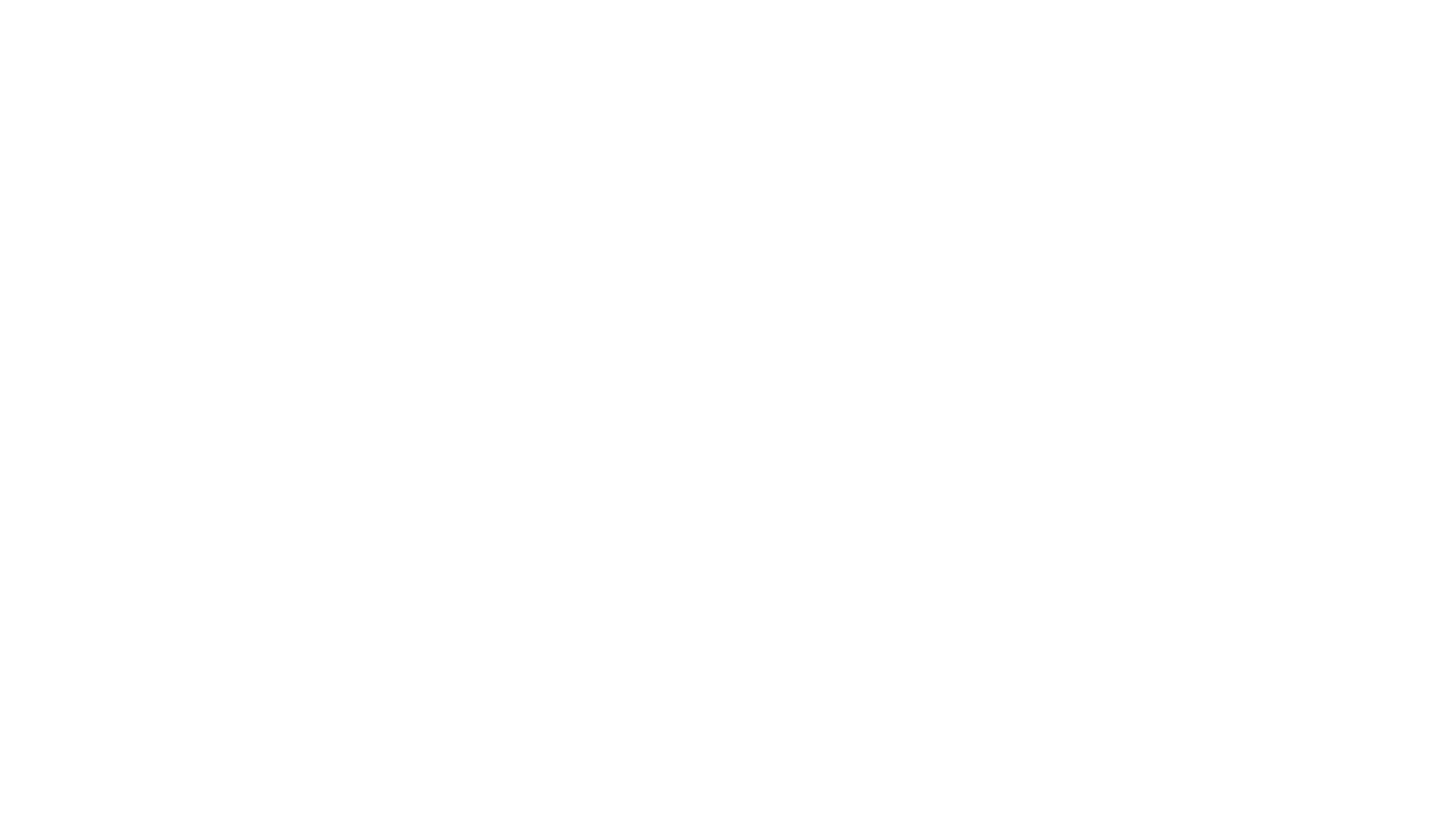 日本語教育とこれからの日本社会
・特定技能（２号）のビザ
・JFT-Basic 国際交流基金日本語基礎テスト
　https://www.jpf.go.jp/jft-basic/index.html 
　
いわゆる初級後半レベルがターゲットだが、
これに合格して日本語が本当に使えるかどうかは怪しい
「日本語教育推進基本法」

が今年の6月に全会一致で成立。

しかし、日本語教育についてある程度わかっているのは、超党派の議員連盟のごく一部
新しい「日本語教育人材」養成の方針
（国語審議会分科会日本語教育小分科会2018年6月）
前の日本語教育能力検定試験の出題範囲と比べると広がり
　
日本語教育人材：　教師／コーディネータ／支援者
対象：　留学生／（地域）生活者／児童・生徒（年少者）
　　　　　　就労者／難民／海外・・・・・・
レベル：　養成、初任、中堅
　　　　　　　　　　　　　　　　　　　　　　　　　　　　　によって異なる知識を要求
新しい「公認日本語教師（仮称）」資格の創設との報道（朝日新聞2019年9月20日）も
法案　⇒人材養成に予算
　
日本語教育界が本当に必要な人材を送り出せるか
非常に心配
　
（大学等を除けば）低い待遇
教員養成の現場の先生が学生達に対して「日本語教育では飯が食えない」と言いすぎ
やる気と能力のある学生が日本語教育界に来なくなっている
日本語教育推進基本法
優秀な若者にもっと希望と気概をもって飛び込んできてほしい

おもしろい分野だし、
ダメでもつぶしがきく
（勉強したことがほかでも役立つ）
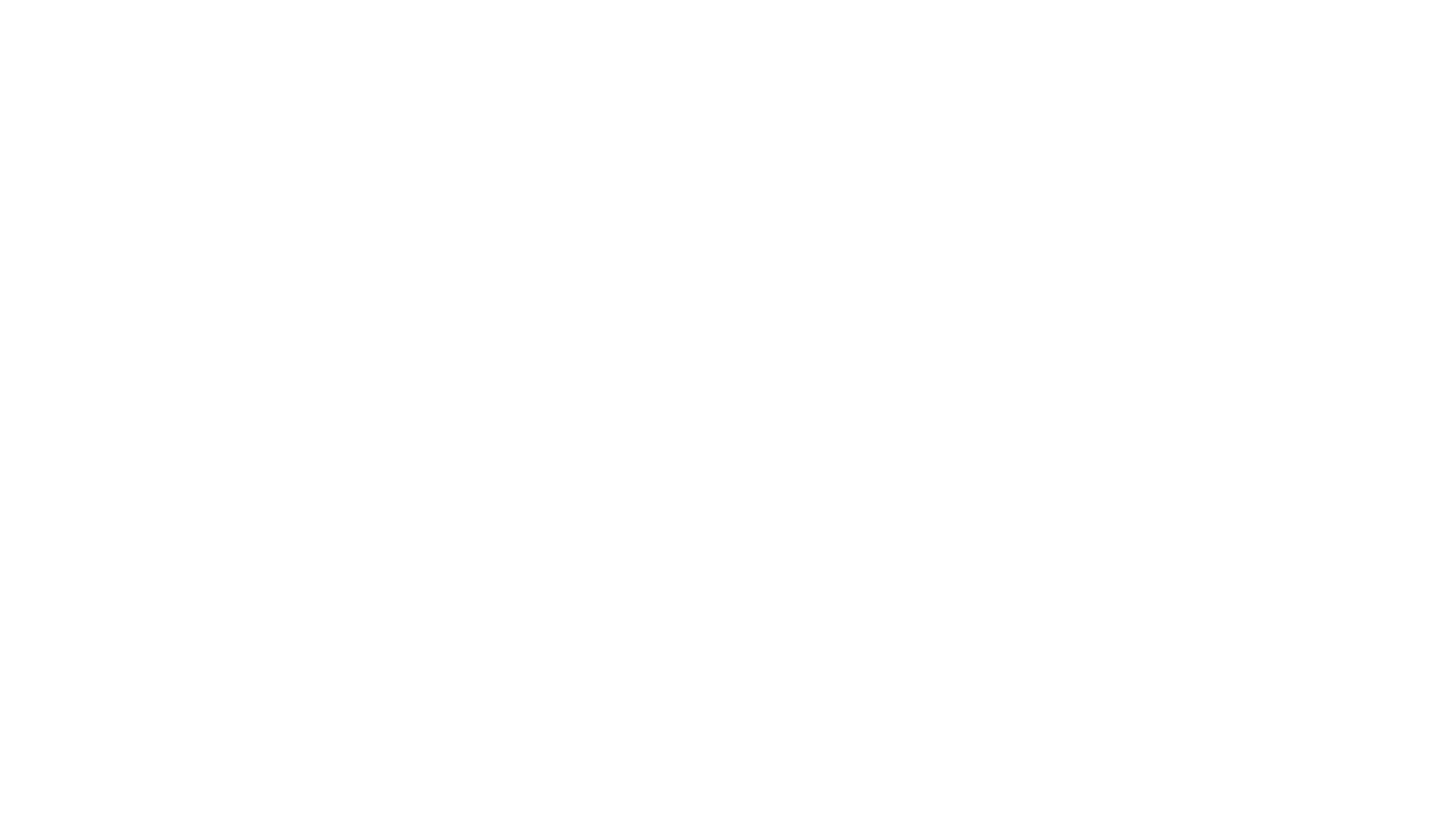 応用言語学Applied Linguistics とは
応用言語学
Applied Linguistics とは
まさに言語の応用 
 
広くは言語教育一般のほか、情報科学の一部の自然言語処理と呼ばれる分野や、通訳・翻訳、あるいは社会言語学の一部の言語政策なども含められる
応用言語学の雑誌に掲載される論文の多くは
第二言語・外国語の習得や教育にかかわるもの
応用言語学
Applied Linguistics とは
言語の習得、評価
教授法や教室活動の効果
カリキュラム開発やツールの開発
など、実用的な研究が多い
わかりやすい例
分析的な人と丸覚えするタイプではどちらがうまくなるか
線を引いたりフォントを変えたりするのは語彙習得に効果的か
第二言語の読解力に第一言語の読解力が転移するのか
など
　
（Applied Linguistics　や　『日本語教育』のバックナンバーの目次の紹介）
これまで話してきた
　
・マイノリティ心理の問題
・プログラム運営などの問題
・学習者研究
・教師研究
・カリキュラム研究
・教育組織研究
　
なども、言語学ではないように見えるが、
応用言語学の下位分野、あるいは関連分野で扱われることがある
応用言語学≠（一般）言語学
つまり、応用言語学は言語学といっても、

マインドや方法は、（構造言語学、歴史言語学などを中心とする）一般言語学とはまったく違っていて、人間とのかかわりを扱う分野
いろいろなアプローチがあるが、方法論的には
心理学、教育学、社会学
などから来ているものが多い

実験、テスト、コーパス（大規模言語データ）を処理して統計を多用する方法もあれば、
インタビュー、観察などの記述データに基づく研究も多い
理論と応用を対立的に見ると、
応用言語学は応用マインドが強い
・理学より工学に近い
・基礎医学より臨床医学に近い
・経済学より経営学に近い
といえばいいか
研究方法論的にも臨床医学に近いところがある
こうやってみたらこんな結果になったという具合にインプットとアウトプットの関係に着目
ときには真ん中の理屈をすっ飛ばす（後で考える）
途中のメカニズムを研究するのが理論の人
応用の人はそれを必要に応じて勉強
が、自分では研究しない
教育臨床の現場には変数（結果に影響する要素）が多すぎる
⇒理論的な厳密性にこだわりすぎると何も研究できなくなる
日本語教育は第二言語教育の一種
第二言語の学習教育の研究は、応用言語学の大半を占める一大分野

大学に言語学があって応用言語学がないのは、
・理学部があって工学部がない
・経済学があって経営学がない
・基礎医学があって臨床医学がない
のと同じではないか
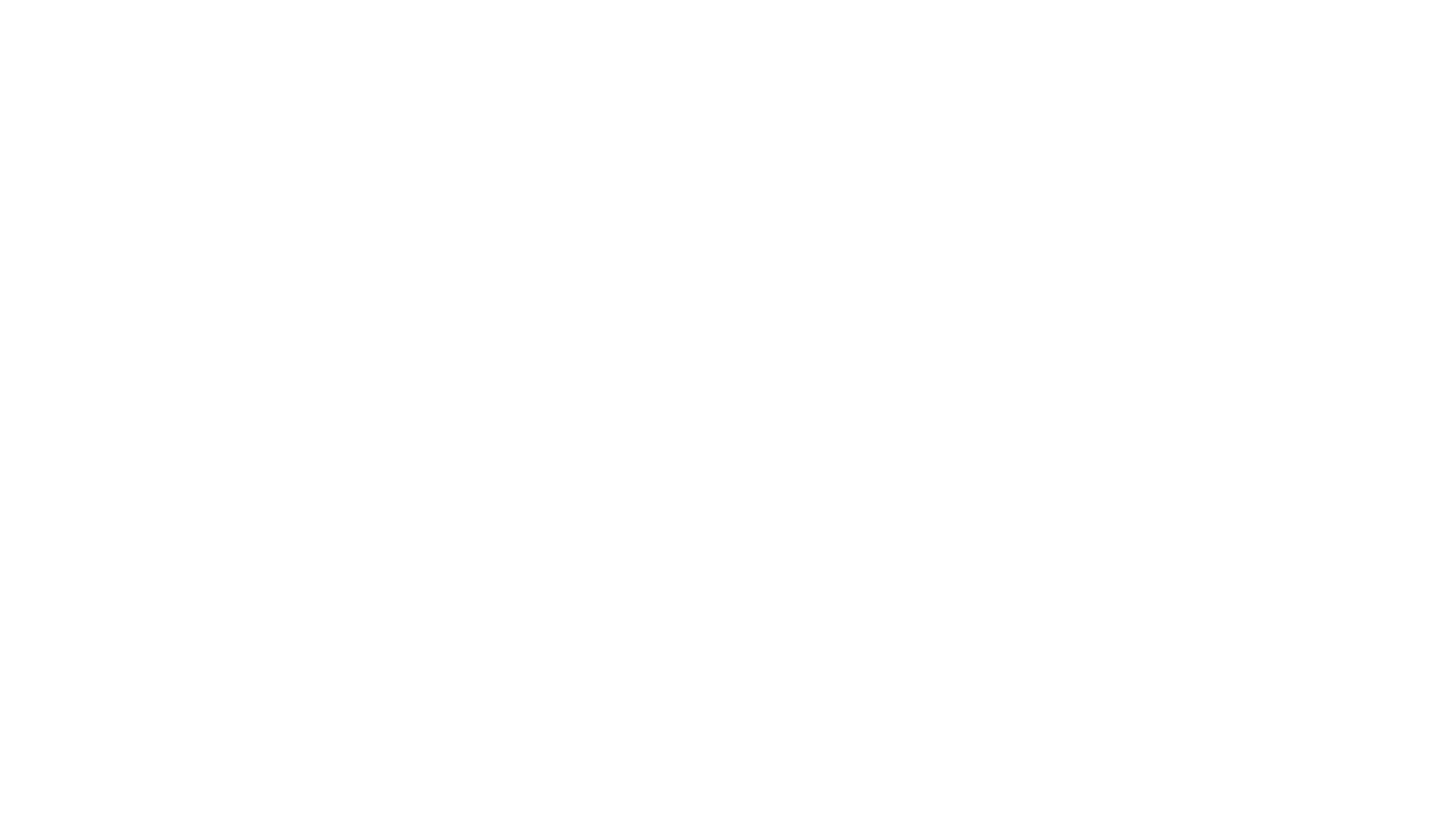 自分の取り組んでいる研究
自分の取り組んでいる研究１
語彙の学習と教育の研究
語彙や文字のデータベースの開発
語彙テストの開発／日本語の語彙発達の研究
　　　（第二言語／第一言語）
領域特徴語の抽出
	　（学術共通／文芸／自治体広報／医学など）
語彙構成から見た文章のジャンル分析
自分の取り組んでいる研究２
言語教育プログラムの研究　
　
「言語教育プログラム可視化テンプレート」の開発
現在、マニュアル作成中
中堅教員対象の研修テキストにしてもらおうと目論んでいる
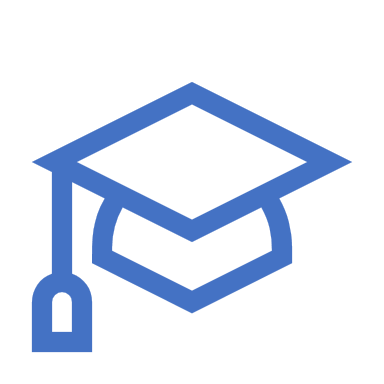 私のウェブサイト　＝　松下言語学習ラボ
http://www17408ui.sakura.ne.jp/tatsum/
見てもらえば、私が何をしているかは少しわかるかも

気が向いたときに三省堂のサイトに少し一般向けのコラムを書かせてもらっています。
「三省堂」「日本語教育」「松下」で検索してください
読んで感想をいただければうれしいです
ありがとうございました